On the Tilt of Gaseous and Stellar Disks Around the Galactic Black Hole
Mark MorrisUCLA
ABSTRACT --  The well-defined, massive disk of young stars orbiting within 0.5 pc of the Galactic black hole (GBH) is strongly tilted with respect to the Galactic plane.  In the context of in situ formation mechanisms, this orientation is inherited from that of the gas disk that formed these stars on the order of 6 million years ago.  The tilt can be understood by positing that clouds fall toward the GBH on near-zero angular momentum orbits and form dispersion rings as they self-intersect after passing through periapse in their orbits around the GBH.  If the angular momentum distribution of the approaching clouds is isotropic, then the resulting gaseous disks will be oriented at random.  However, in a galaxy having m=2 symmetry, radial orbits are very unlikely for dense clouds massive enough to account for the central stellar cluster of young stars, since such clouds are constrained by their history to orbit in the Galactic gas layer, largely following streamlines in the Central Molecular Zone (CMZ) as they migrate toward the GBH under the action of dynamical friction.  Encounters with other massive clouds that might be capable of placing a cloud on a near-radial orbit are more likely to lead to cloud mergers.  We suggest -- and illustrate with a toy model -- that near-radial orbits, and thus strongly tilted disks, occur naturally if the Galaxy has a significant m=1 asymmetry, that is, if the massive constituents of the Galactic center undergo oscillatory motions about the Galactic center of mass,.  Indeed, the CMZ is clearly asymmetric in both position and velocity, consistent with the operation of an m=1 oscillatory mode.  Not only can this give rise to strongly tilted disks, but it also enhances the time-averaged accretion rate onto the GBH.  This mechanism can also have important consequences for the fueling of AGNs.
Outline of talk:

Statement of the problem –

highly inclined stellar disk(s) around SMBHs imply highly              inclined gaseous precursors 
such highly inclined gas disks are difficult to produce 
2.   Steps toward a solution (focus on Galactic center, but should have        							general applicability) –
m=1 modes in galaxies, both tilts and off-center displacements
Oscillatory motions of central cluster/SMBH
The Model
Tilt of gas layer + oscillation of nucleus  large-angle encounters between gas clouds and black hole
Tidal streams self-intersect, forming “dispersion rings”
4.  Caveats, Implications for AGN Fueling
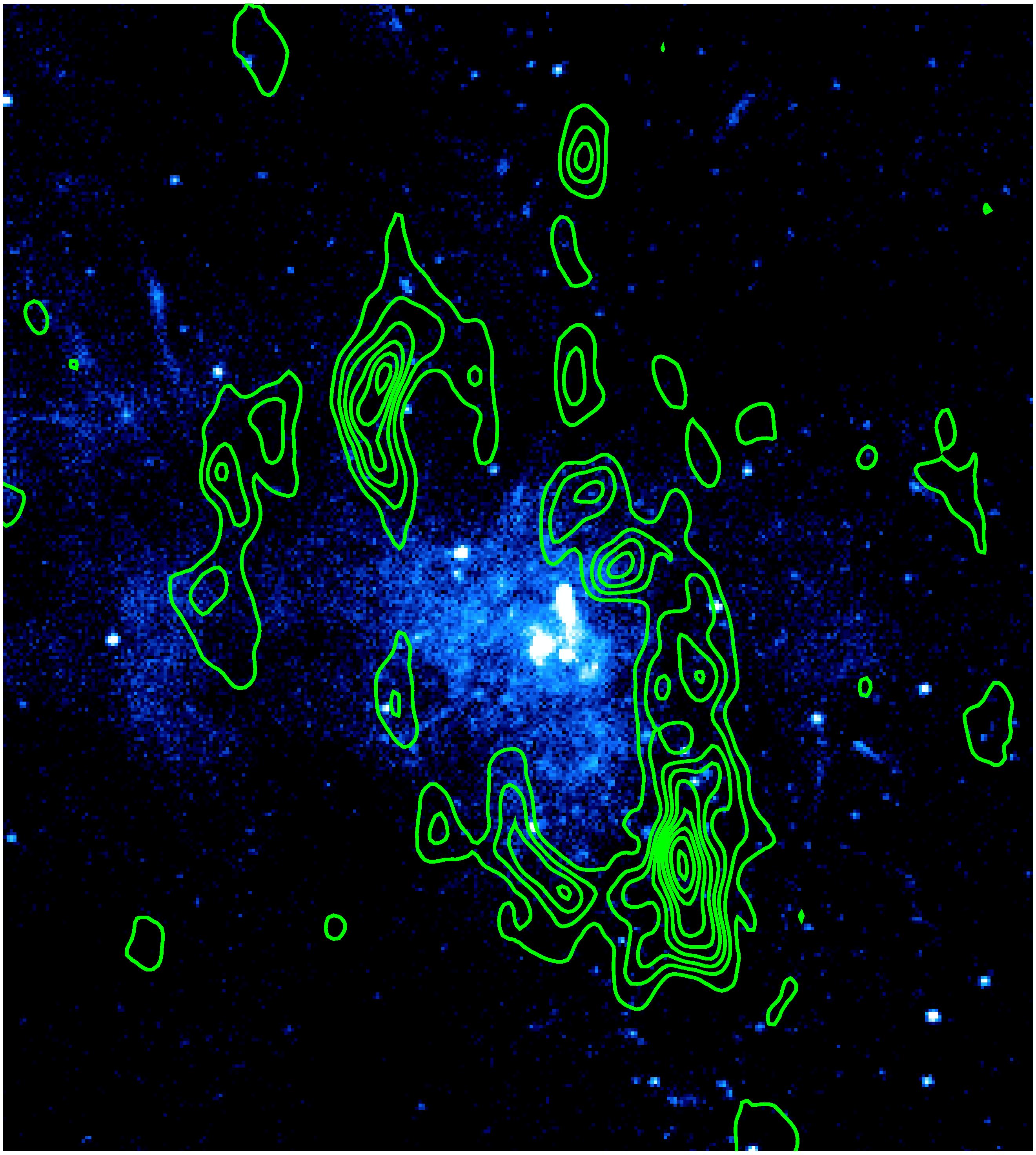 The stellar disks  (Lu et al. 2008)
1 pc
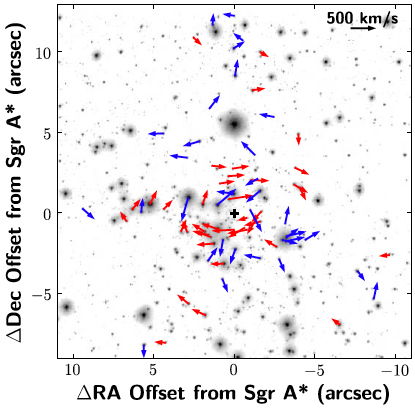 0.3 pc
The circumnuclear disk
HCN contours from Christopher et al. (2005) on the Chandra deep 
image of the Galactic center(Baganoff et al.)
The various planes  (figure from Paumard et al. 2006)

                                                   Galaxy               circumnuclear disk
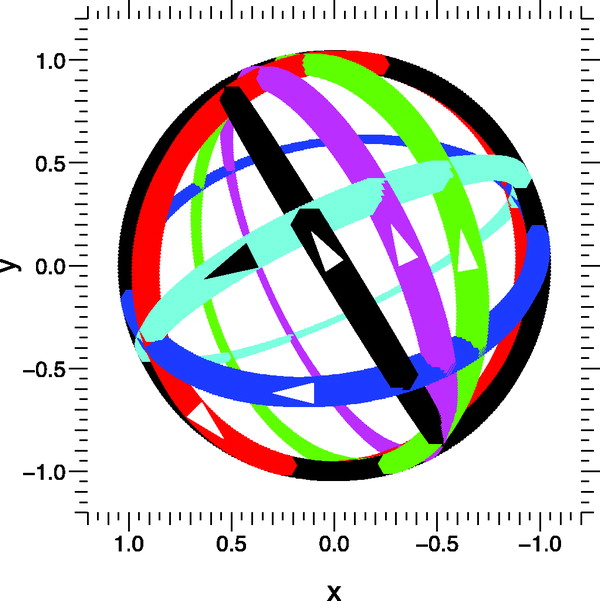 clockwise stellar disk
possible ccw stellar disk
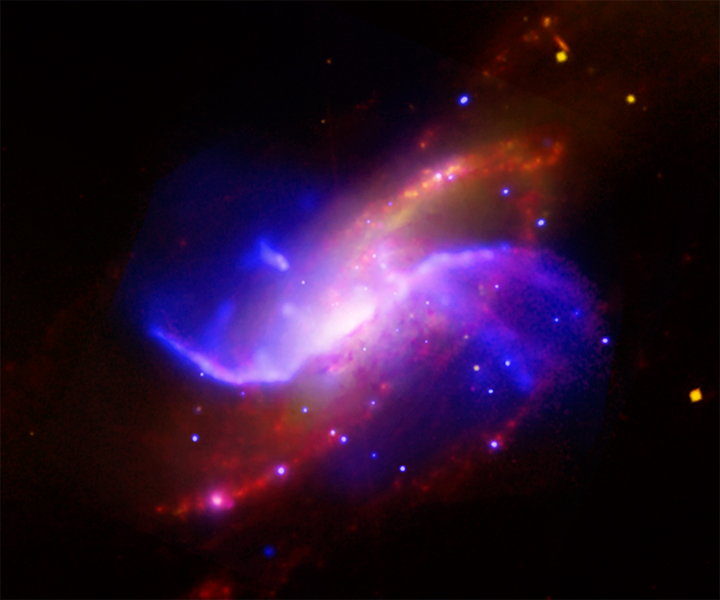 NGC4258
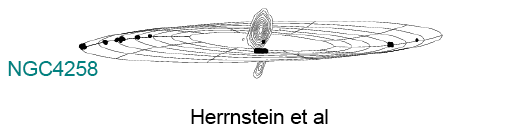 Adopt in situ formation model for stellar disks   

                  Requires progenitor gas disks that are extremely tilted

How does such a tilt arise?
One answer (the one that has largely been adopted by the community):
      clouds fall in on low (or zero) angular momentum orbits, and            are tidally deformed and stretched.        They self-intersect, forming a “dispersion ring”
Initial tangential velocity = 40% of thatneeded for a circular orbit.  But this circularizesoutside of 1 pc.
R.H. Sanders 1998
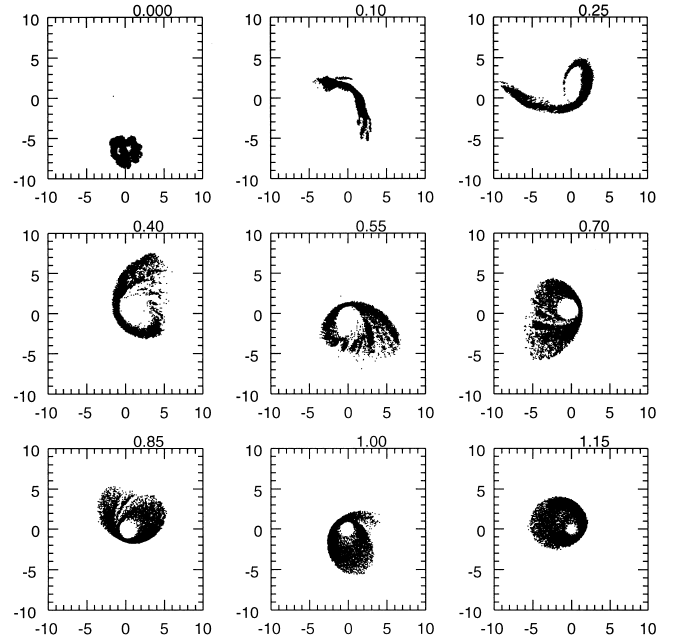 Units: parsecs
More recent work ((SPH model) of Bonnell & Rice (2008) goes all the wayto the formation of the stellar cluster, starting from a cloud on a radial orbit:
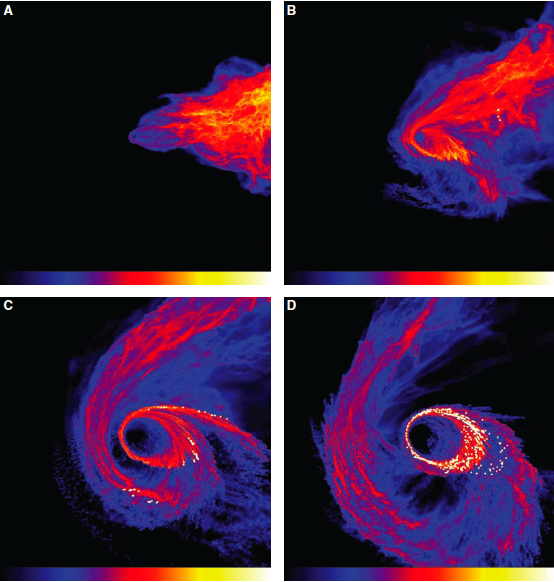 BUT, how do clouds achieve zero angular momentum?

This resonates with the classical question of how to feed AGNs

In fact, this is very difficult !
In a galaxy having m=2 symmetry [ r(r,f) ~ f(r) eimf ], radial orbits are     very unlikely for dense clouds massive enough to account for the central     stellar cluster of young stars

 Such clouds are constrained by their history to orbit in the Galactic gas layer,     largely following streamlines in the Central Molecular Zone as they     migrate toward the GBH under the action of dynamical friction.

 Encounters with other massive clouds that might be capable of placing a     cloud on a near-radial orbit are more likely to lead to cloud mergers.
There is one near-zero angular momentum feature that one can point to in the Galactic center – the Northern Arm
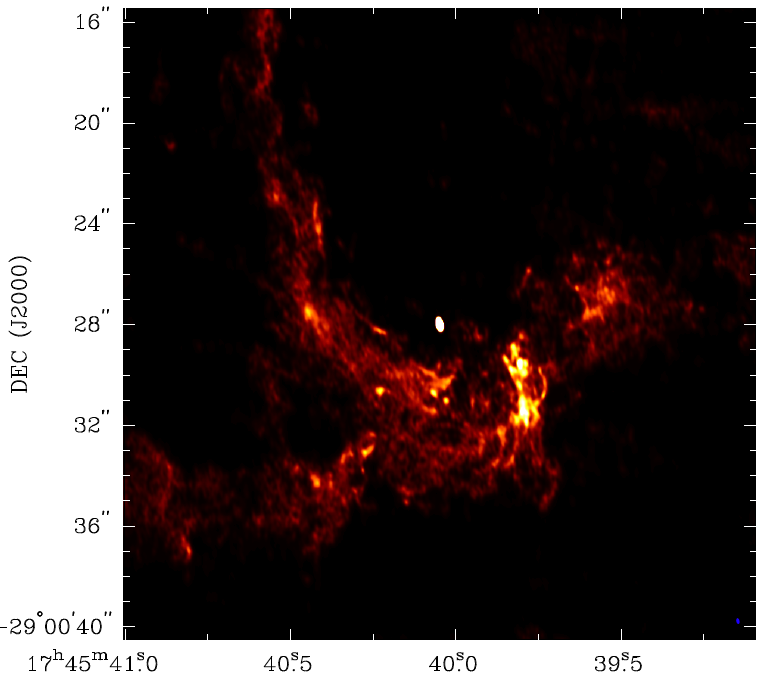 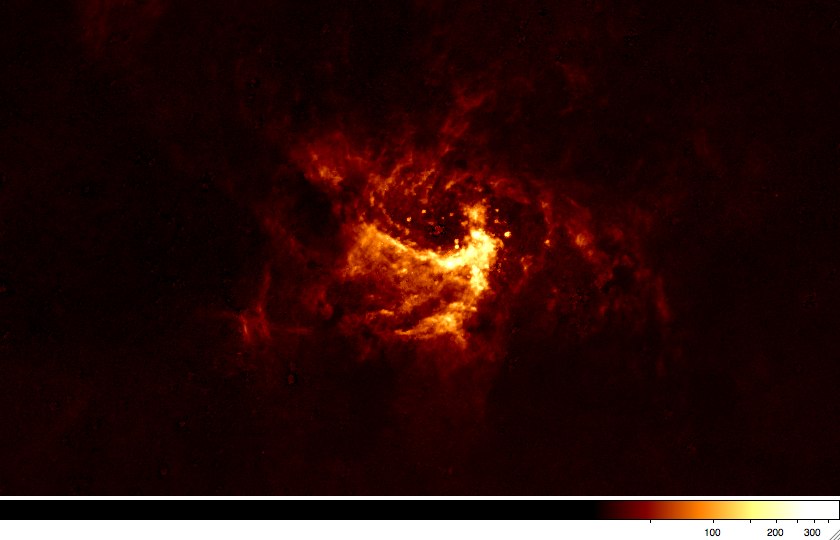 Zhao et al 2009 – 1.3cm VLA
Inside edge of circumnuclear disk
But its mass is two orders of magnitude too small to account for something like the central cluster of young stars.
Wang et al. 2009 – Paschen-a
Background to the model to produce near-zero angular momentum clouds:
First note that the Galaxy (and perhaps most galaxies in general?),
 has, in addition to its m=2 symmetry (bar), two kinds of m=1 modes:

 a tilt of the inner gas layer

           model based on CO & HI
    Burton & Liszt 1978; Liszt & Burton 1978

  Angle between the Galactic plane 
                     and the gas layer ~25o






 a displacement of the gas layer
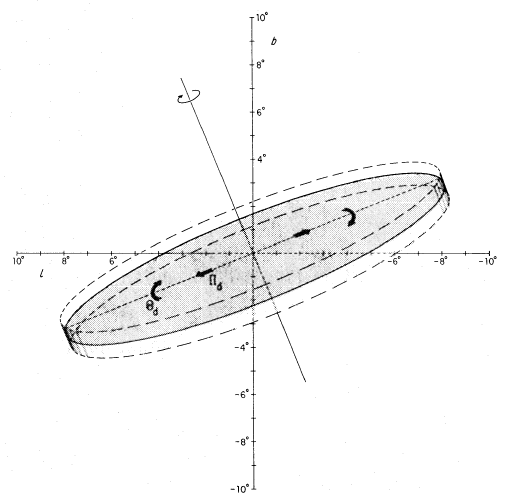 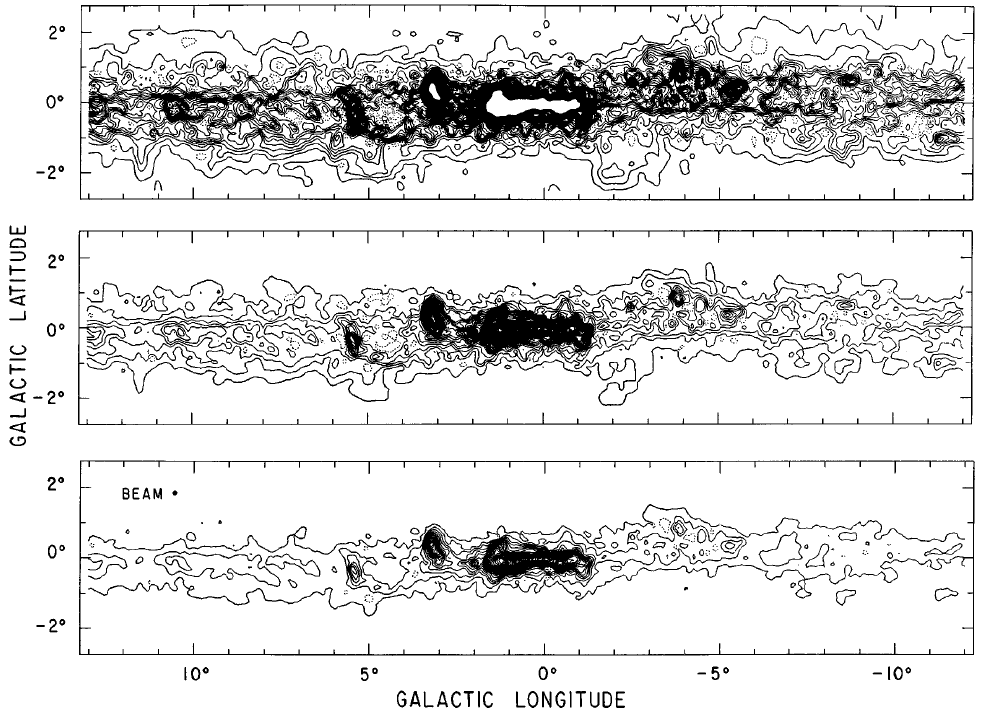 Notice the tilt of the gas layer!
Carbon monoxide emission along the galactic plane, from Bitran et al. 1997, A&A Suppl. 125, 99
150 pc
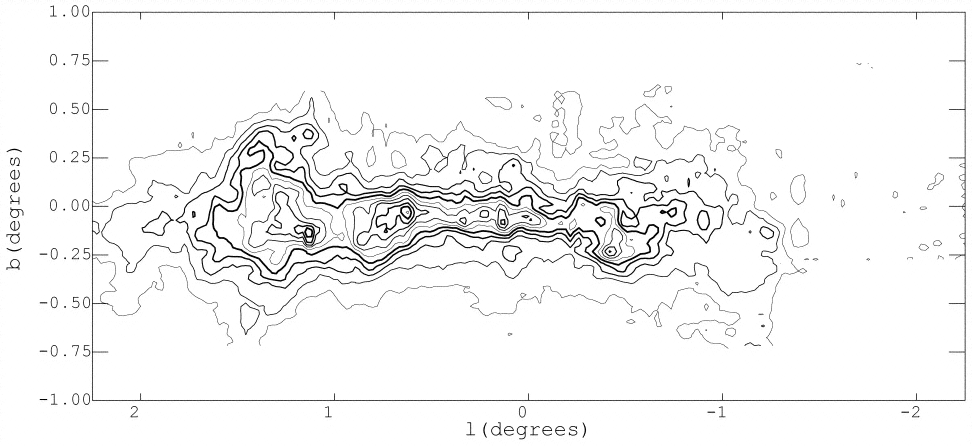 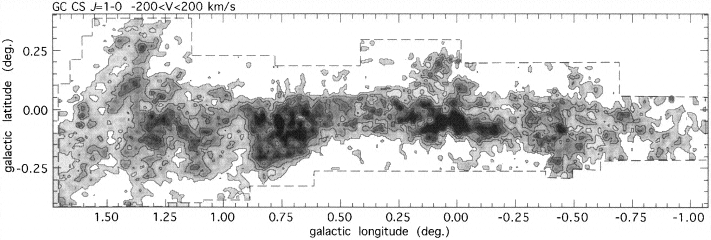 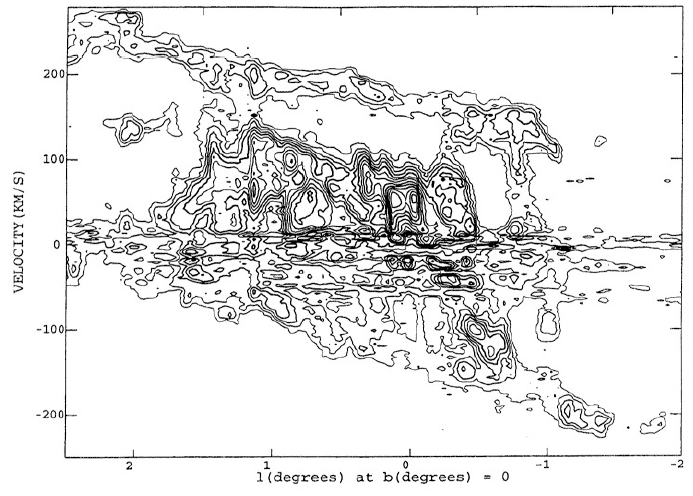 Longitude-Velocity diagram for 12COBell Labs 13CO survey (Bally et al.)
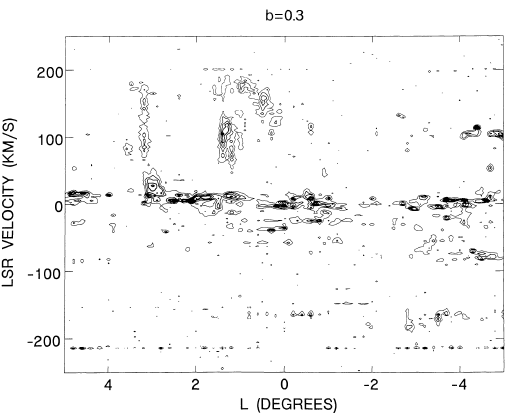 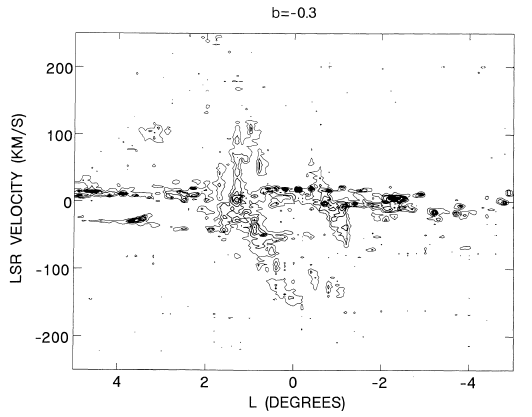 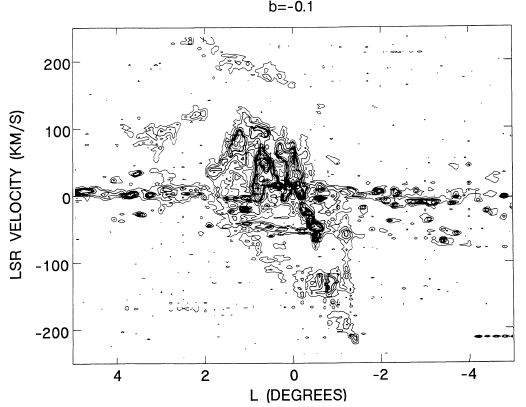 The gas in the parallelogram (X1 orbits)extends much higher in Galactic latitude 
than the gas in the interior of this feature(X2 orbits), AND it may be warped or tilted.

Data from Bally et al. (1987, ApJS 65, 13)
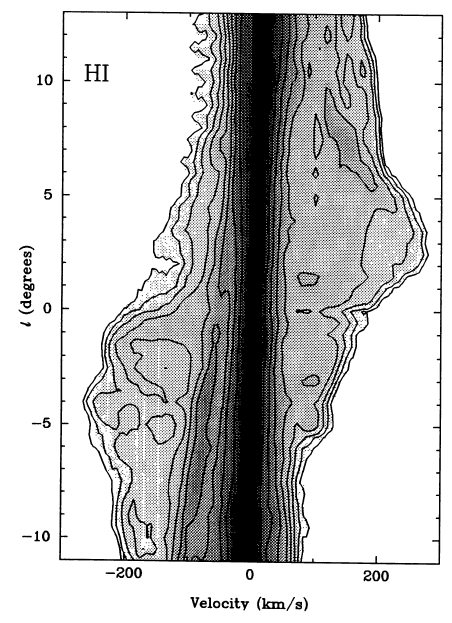 Blitz 1994:

Velocity offset of both HI and CO from zero Vlsr 
          ~32 km/s

Longitudinal offset ~ 0.3o
H. Liszt
Off-center galactic nuclei have also been noted elsewhere,and ascribed to m=1 modes
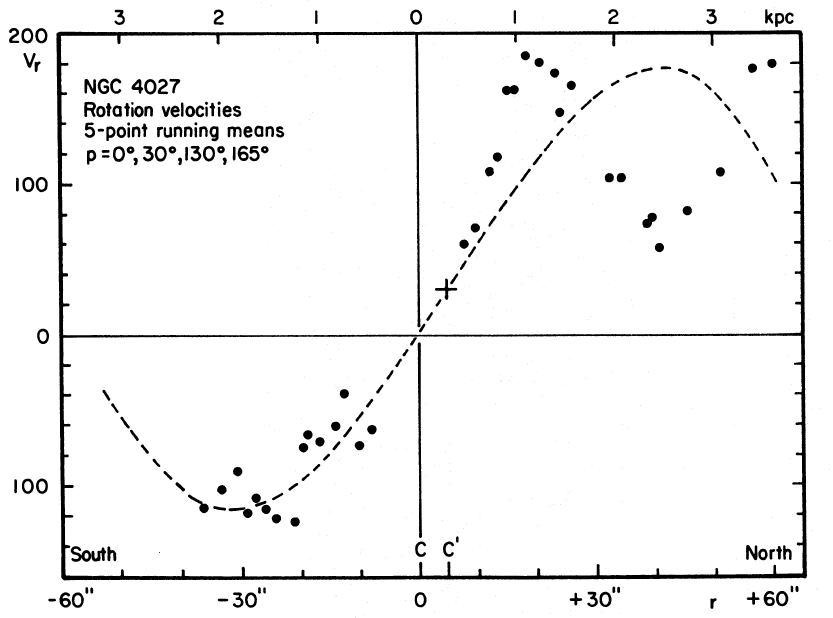 Christiansen & Jefferys 1976
Theoretical motivation for understanding this phenomenon.

Miller & Smith 1992:  the nucleus of a Galaxy orbits around the mass centroid
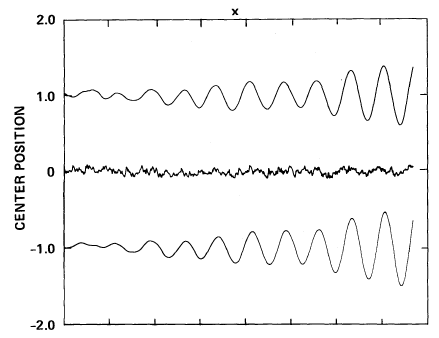 particle trajectory
position of potential center
Hypothetical harmonically bound particledriven by motions of the potential center
Martin Weinberg (1994): King models exhibit very weakly damped m=1 modes,damping over 10’s to 100’s of crossing times.  … peak density shifts from, and slowlyrevolves around, the initial center.
Illustration of model’s viability:

Single-particle trajectory (white)in presence of black hole andcentral cluster undergoing circularharmonic motion (centroid in red)
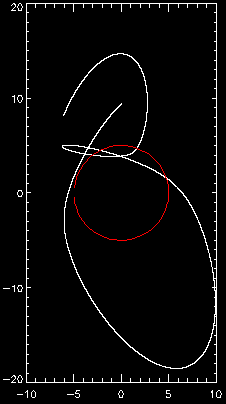 X-Y
osc, 5., 1.,60000,60.,10.
Phase lead = 90.  amp = 5 pc  period = 1 Myr
981000 years  vtot_init = 60 km/s  initial radius = 10 pc
Tilt = 20 deg    theta = 45 deg.
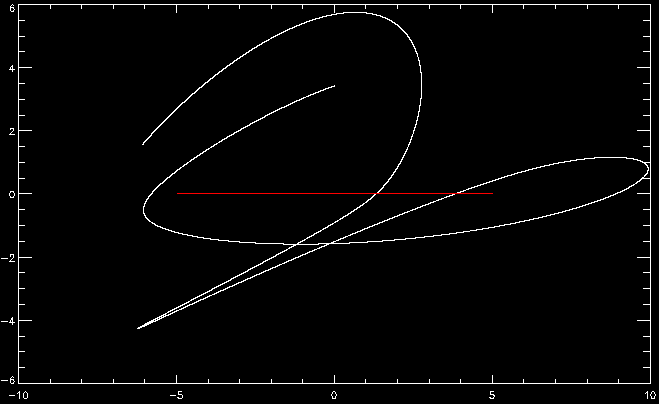 X-Z
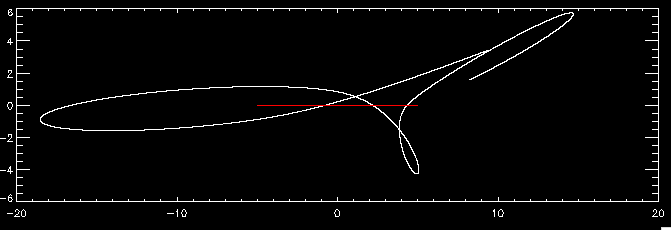 Y-Z
Illustration of model viability - 2:

Single-particle trajectory (white)in presence of black hole andcentral cluster undergoing circularharmonic motion (centroid in red)
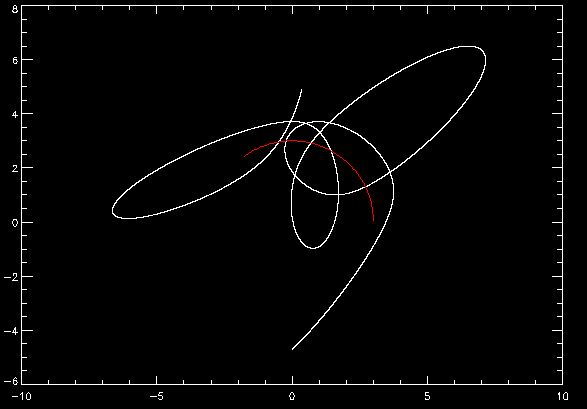 X-Y
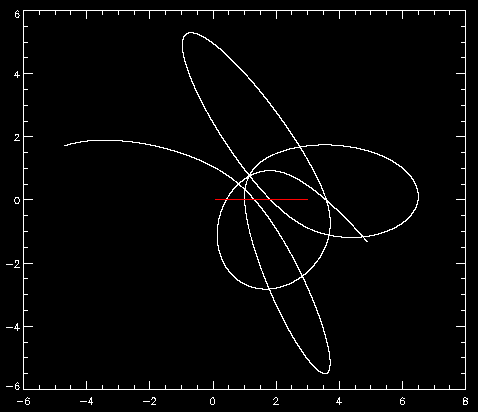 Y-Z
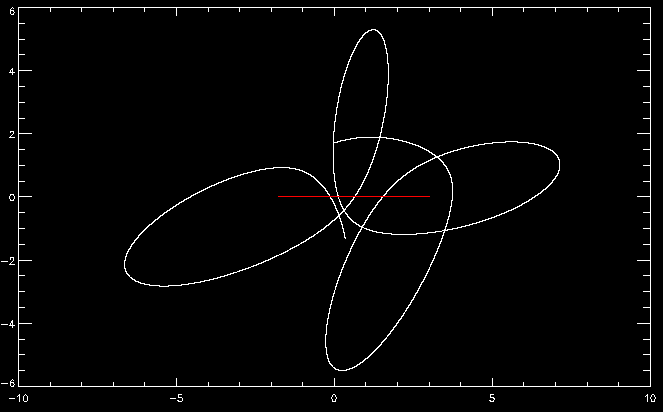 X-Z
osc, 3., 2., 100000, 70, 5
Phase lead = -90.  amp = 3 pc  
period = 2 Myr
700000 years  vtot_init = 70 km/s  
initial radius = 10 pc, Tilt = 20 deg
Caveats:  No stellar displacement yet detected in GC
               Mark Reid’s limit on the in-plane motion of SgrA* ~ 20 km/s
Implication:    AGN accretion can be enhanced without                          calling on mergers, IF the BH is harmonically                         displaced from the galactic potential minimum.
Conclusions:   – Strongly tilted disks are not well motivated for                            isolated galaxies

                       – m=1 modes involving both tilts of the gas layer and                          dislplacements of the central black hole (& its stellar                          entourage) offer a potential way of understanding                          strong disk inclinations
The Limit Cycle
1. Disk
2. Starburst in disk, triggered by     accretion onto central BH or by     achieving critical surface mass     density.
3. Central disk evacuated
Quasi-steady gas inflow
4. Stellar winds maintain central
     cavity (outer disk builds up)
5. Stellar winds fade out (~107 yrs)
6. Disk undergoes viscous evolution      and migrates into cavity